Представление экспозиции, 
посвященной юбилею Победы.


 
МАОУ СОШ № 4 г. Ишима
«Музей истории школы»
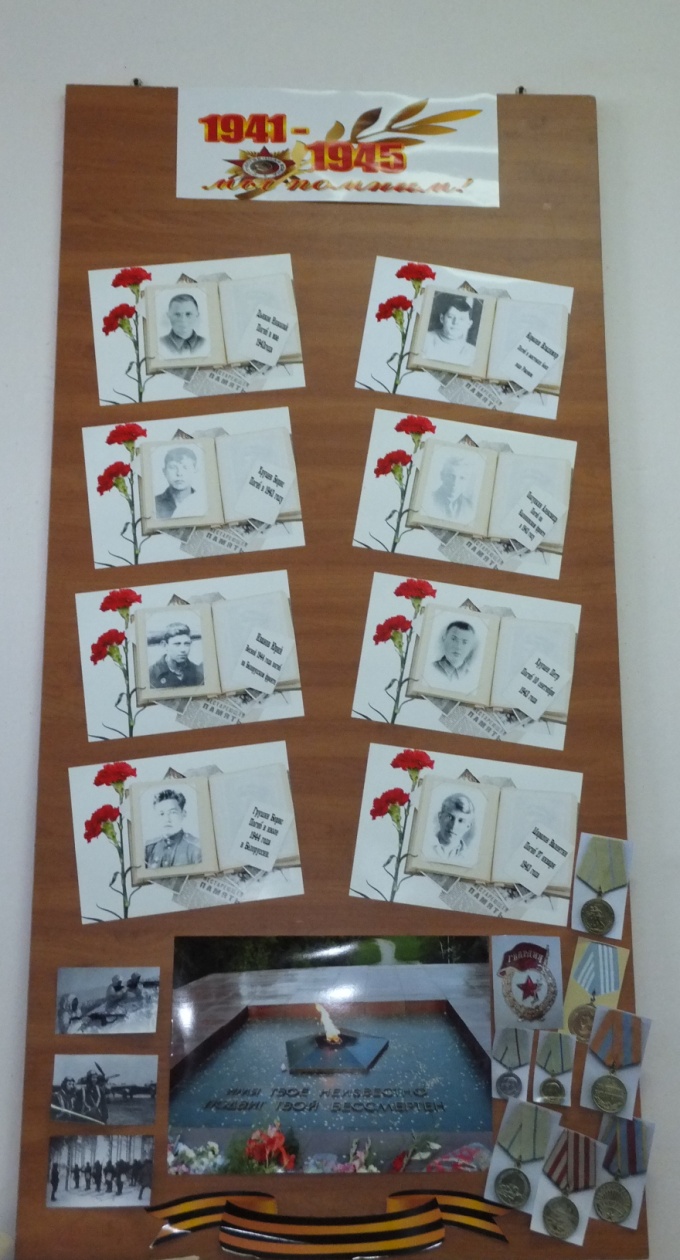 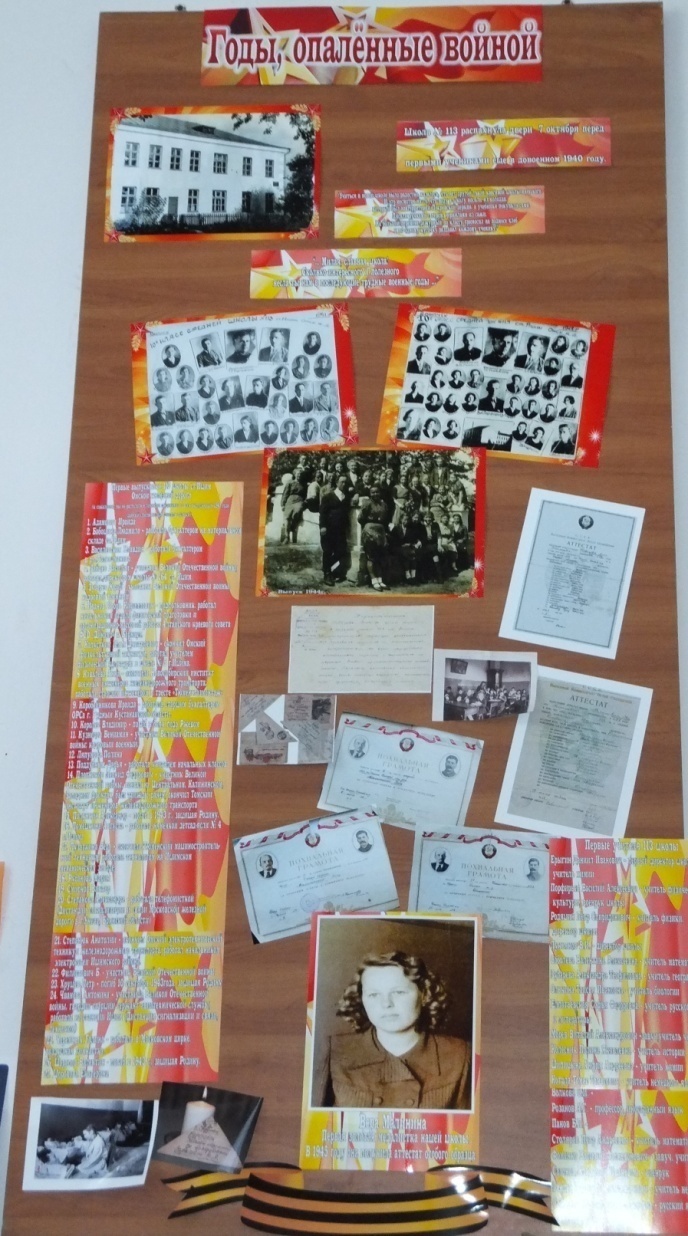 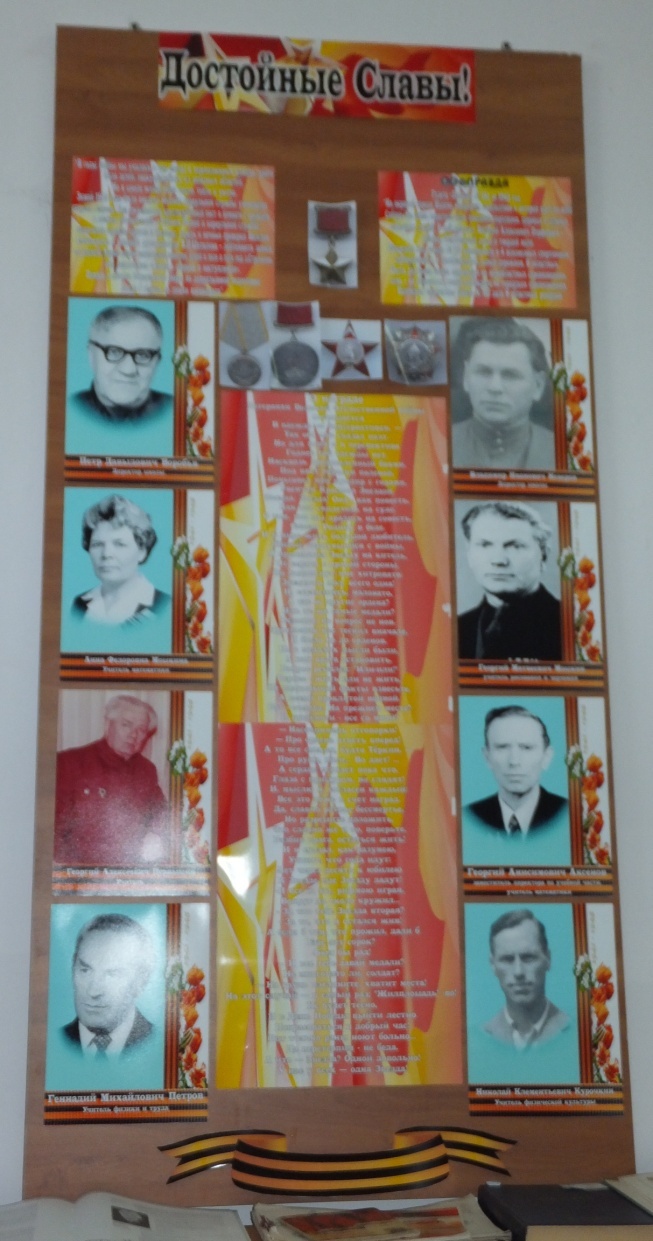 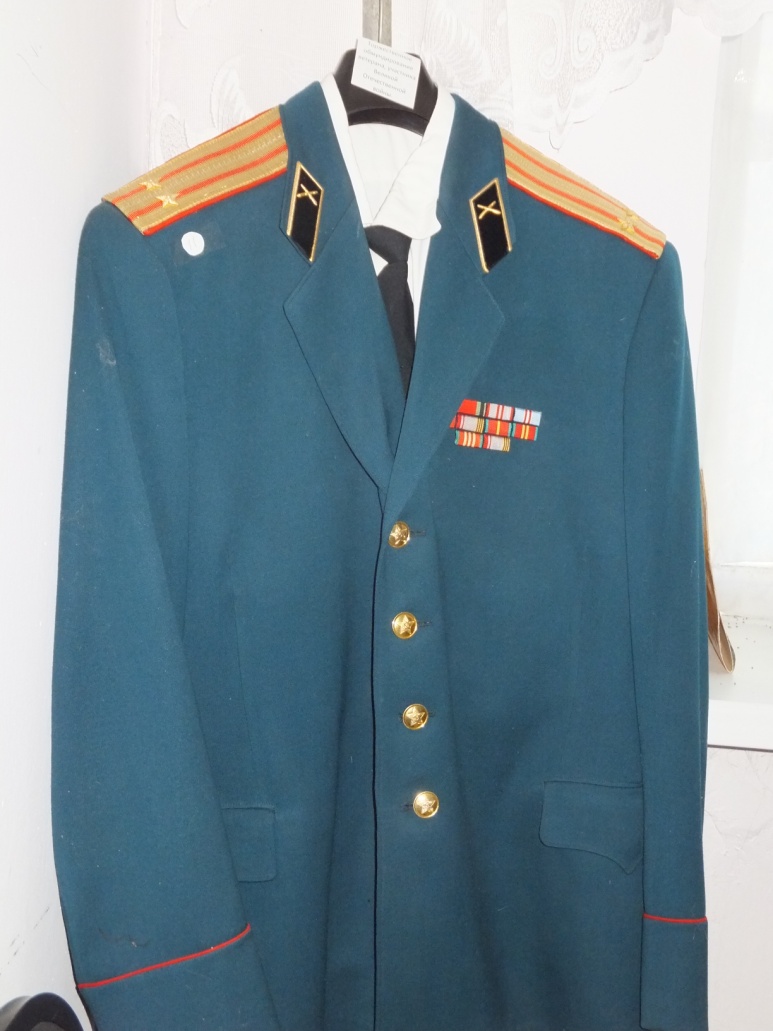 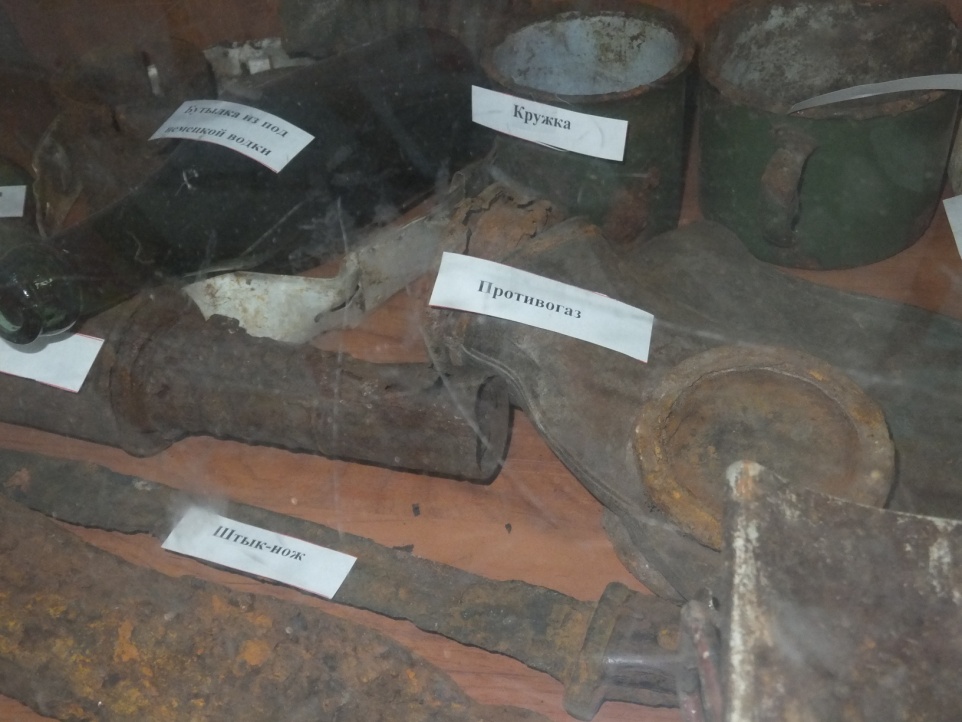 Вахта Памяти
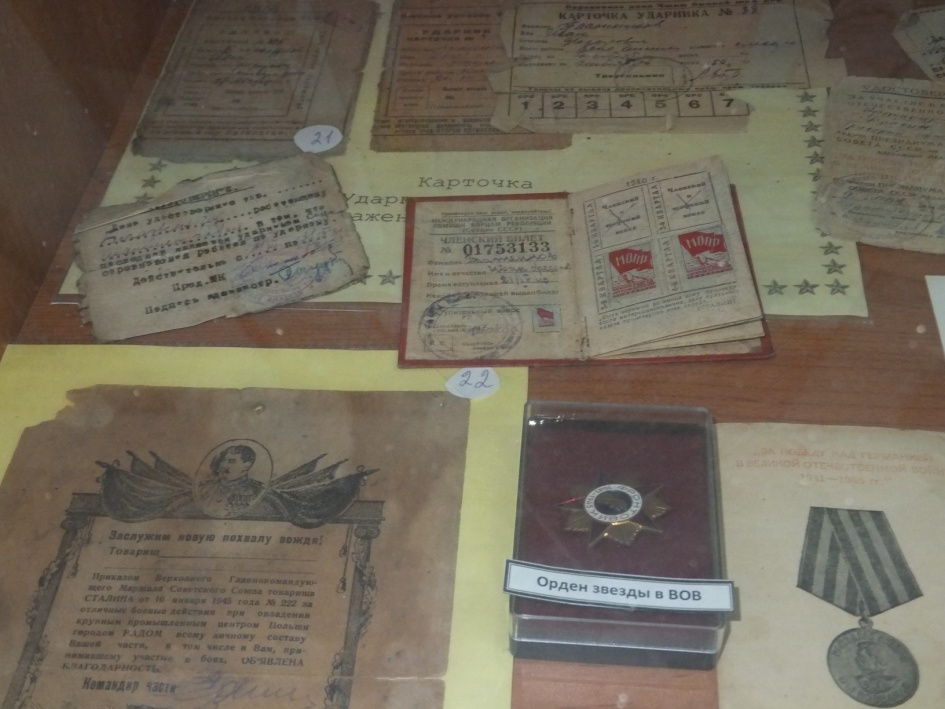 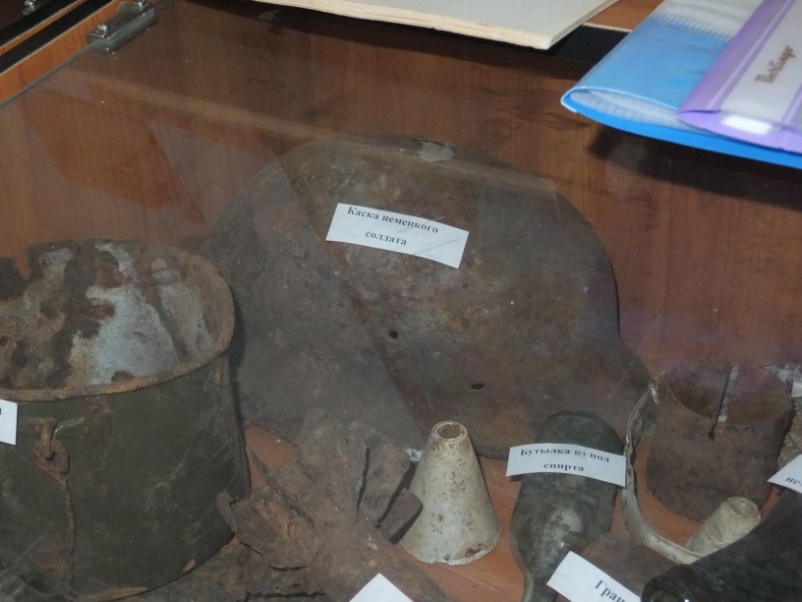 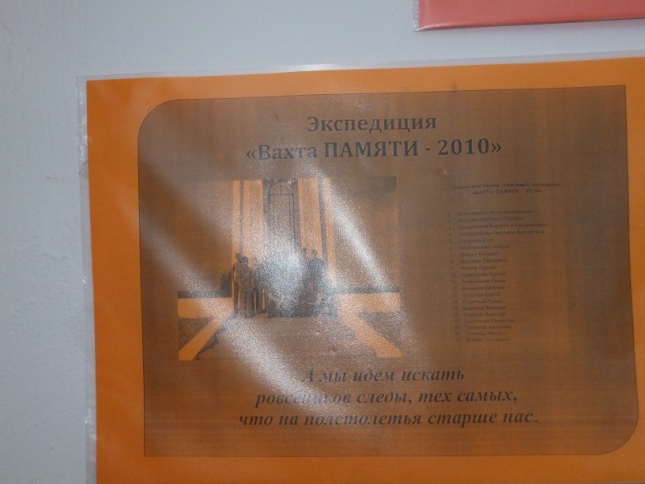 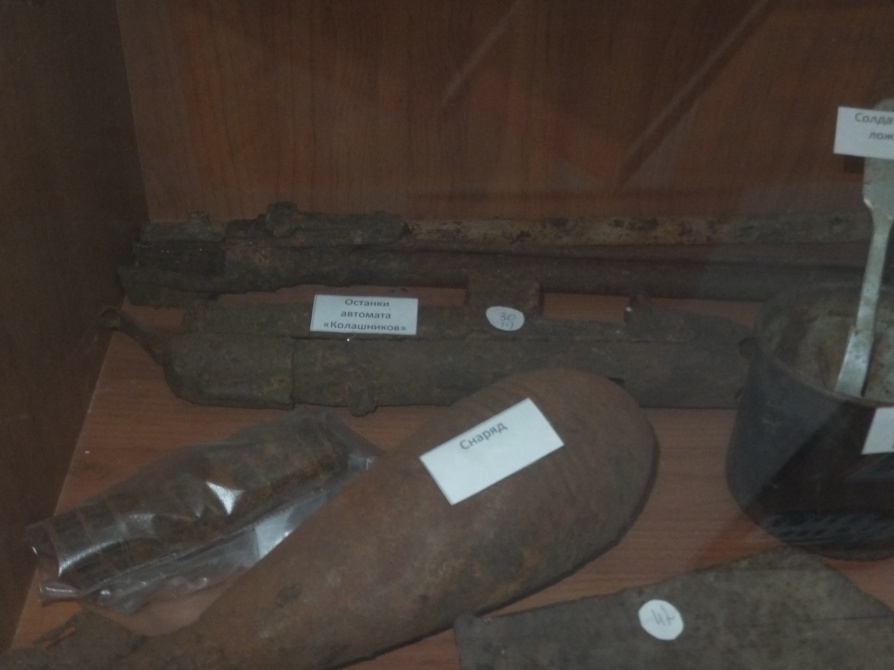 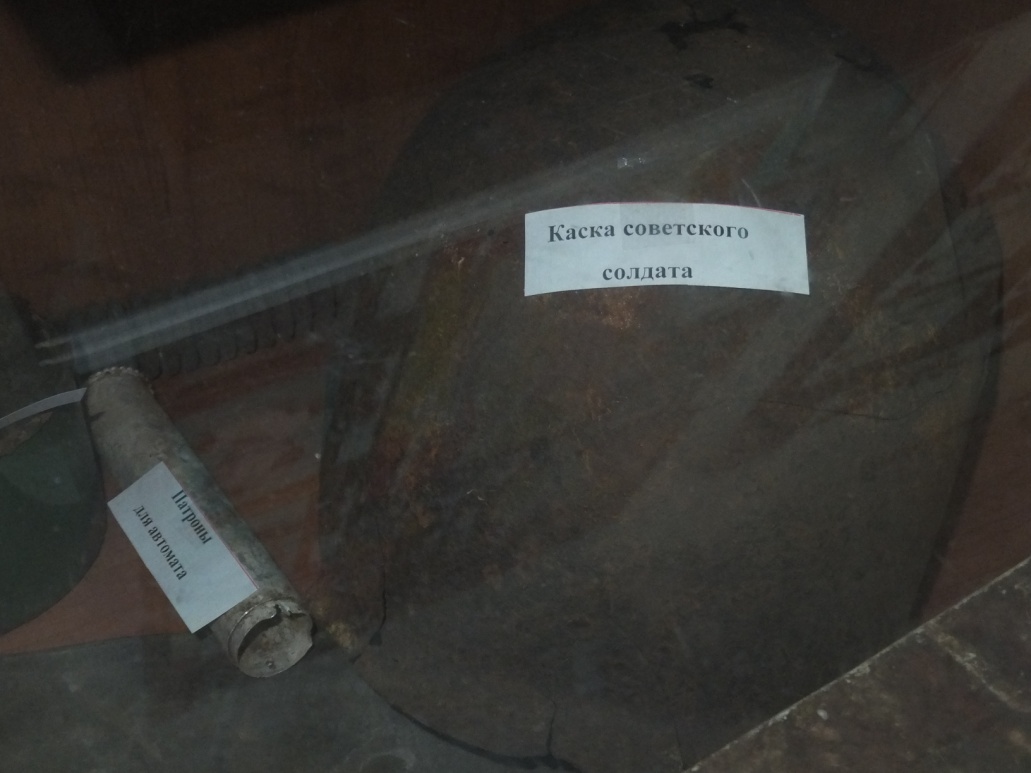 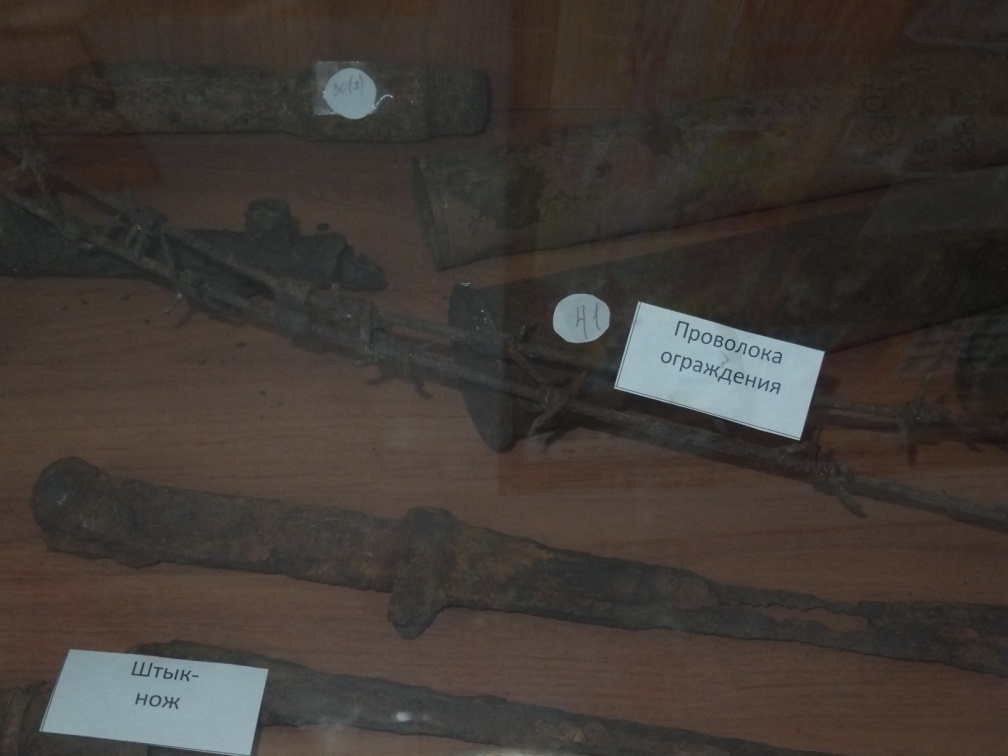 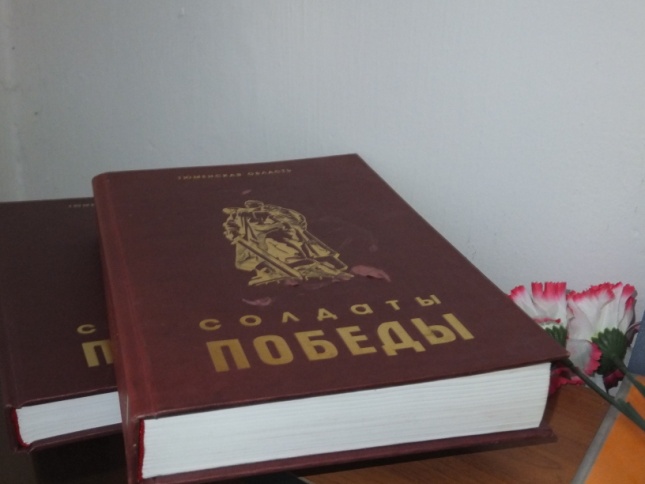 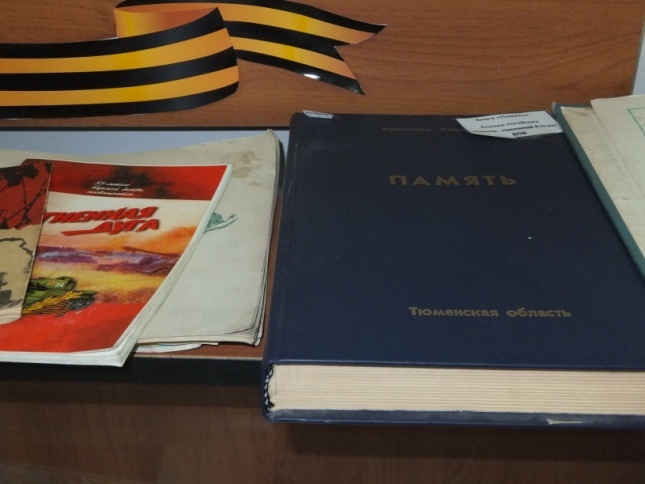 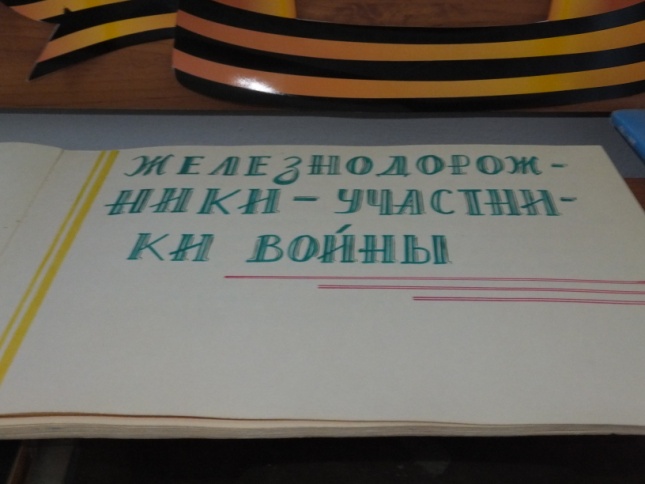 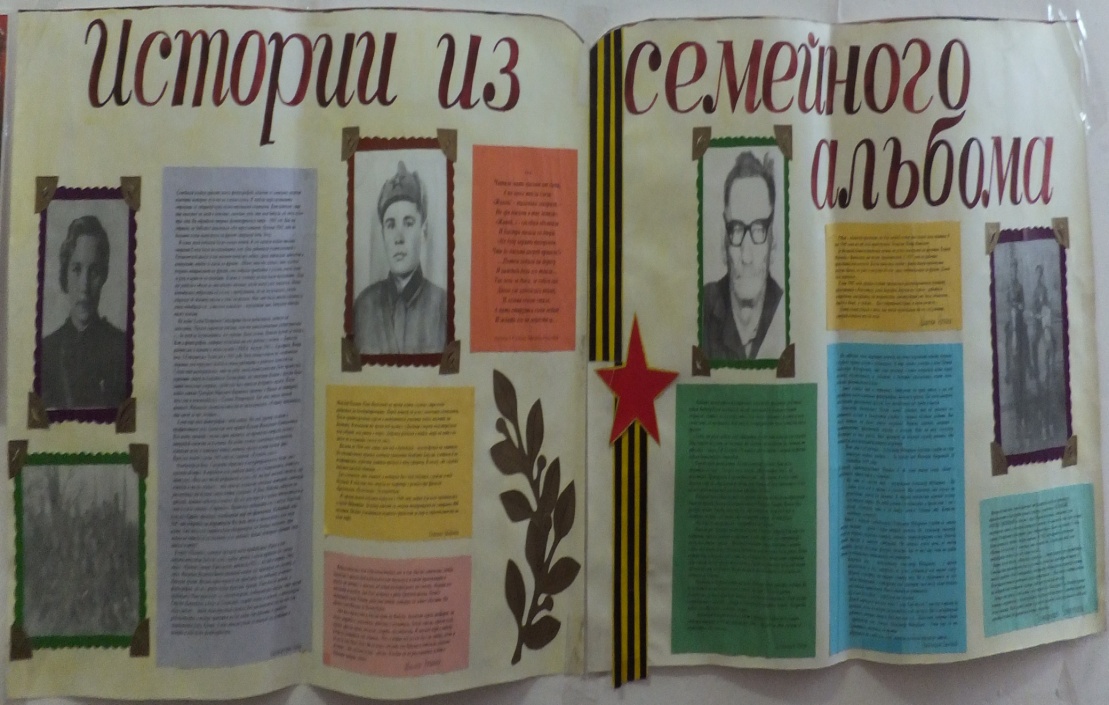 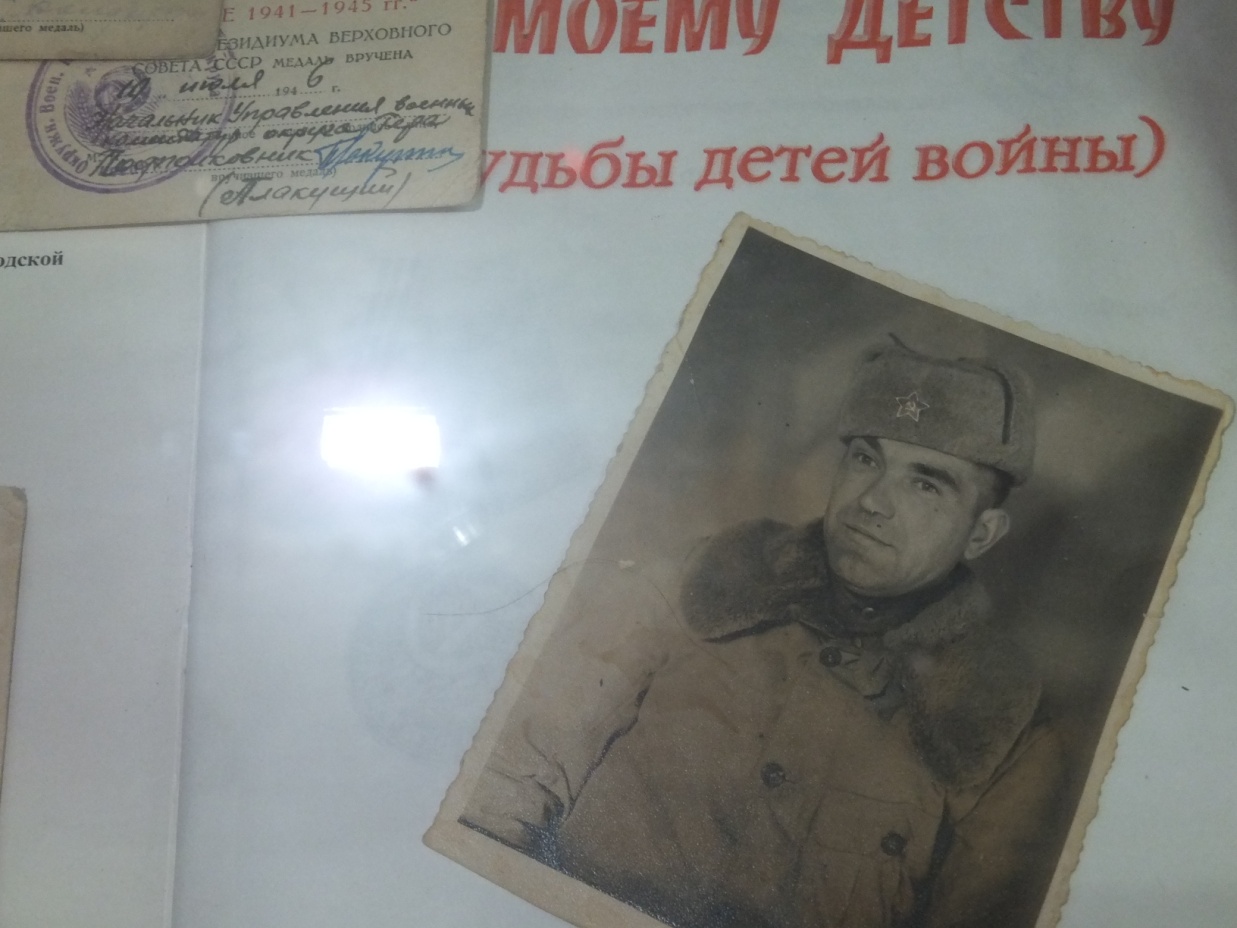 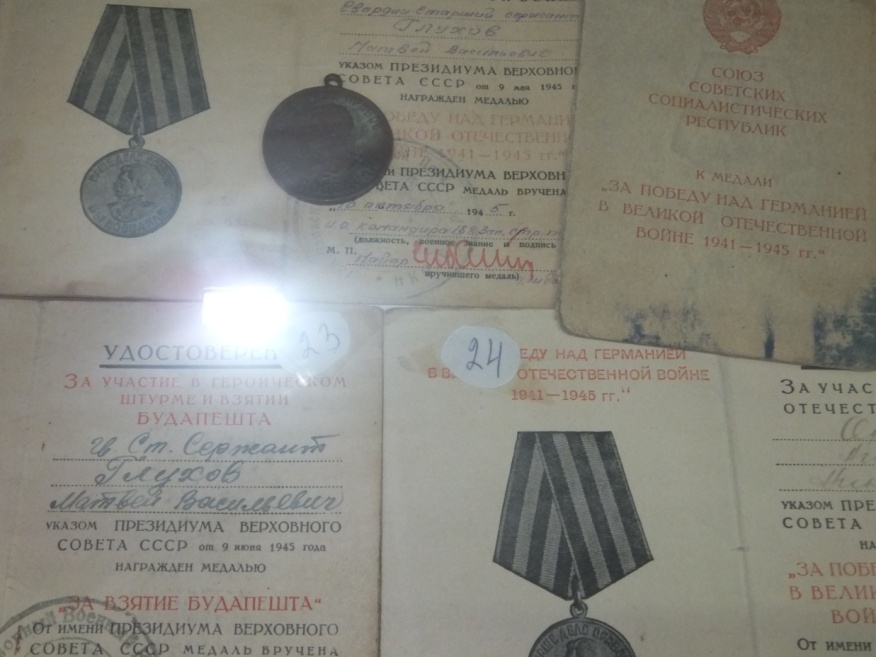 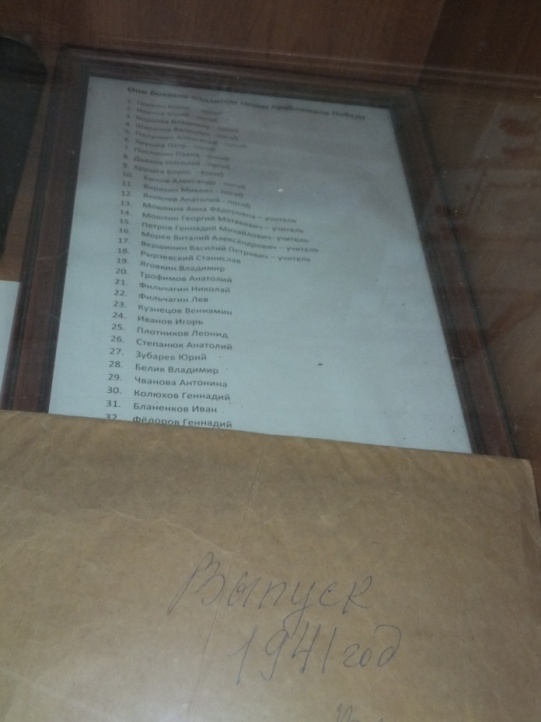 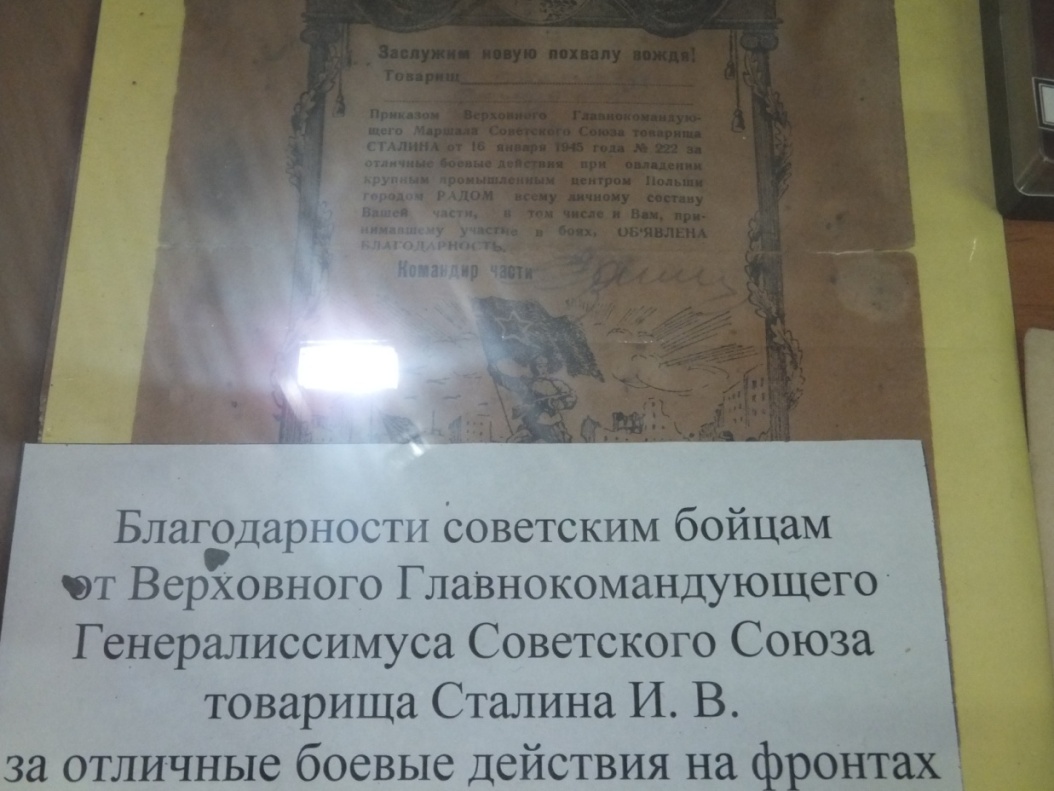